Kliniske undervisningsforløb 
Du kan ønske kliniske undervisningspladser, der understøtter din karrievej 
Du har mulighed for karrierettet international udveksling
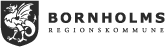 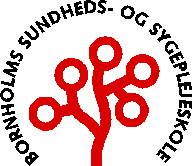 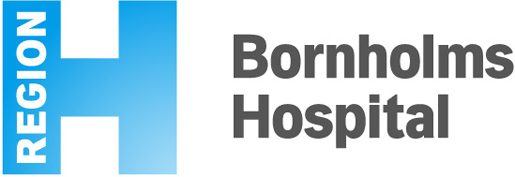 Optagelse på sygeplejerskeuddannelsen
Fra 1. semester og gennem hele din uddannelse sætter vi, gennem individuelle studiefaglige samtaler, fokus på dig og dine karriereønsker
Toning af din uddannelse
Med en studieplads på sygeplejerskeuddannelsen på Bornholm, har du mulighed for at designe din uddannelse og karriere i den retning, der giver dig mening, og understøtter dine ambitioner – vi hjælper dig!
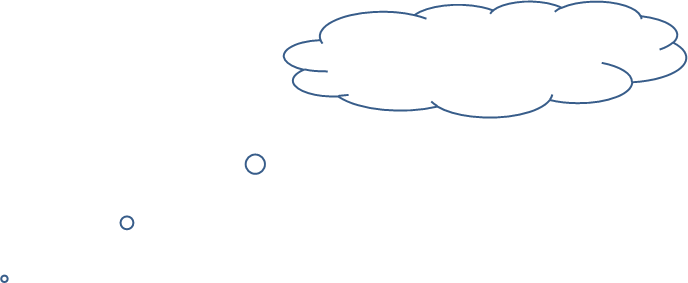 Studierelevant job
Deltagelse i forsknings- udviklingsaktiviteter
DESIGN DIN FREMTID
Din uddannelse og din karriere
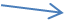 Vi har samarbejde med  Bornholms hospital, Bispebjerg Hospital forskningsenheden, Bornholms Regionskommune og forskellige uddannelsesinstitutioner
Tæt samarbejde med din karriere mentor
Du bliver tilknyttet en mentor, som er sygeplejerske eller leder der har erfaring inden for sygeplejen, ledelse, forskning eller undervisning. Din mentor følger dig gennem dit karriereforløb, og inddrager eget netværk og ressourcer
Drømmer du om at bliveBorgernær sygeplejerske
Klinisk sygeplejespecialist 
Socialsygeplejerske, Psykiatrisk sygeplejerske, Kræftsygeplejerske,
Sundhedsplejerske, Leder Anæstesi- eller Intensivsygeplejerske
Forsker, Underviser, klinisk vejleder 
Kvalitet og udviklings sygeplejerske 
International sygeplejerske
Eller måske noget andet?
Ansættelse som nyuddannet
Ledelsen i Bornholms Regionskommune og Bornholms hospital understøtter dig og dine karriere ønsker
Relevante ansættelsesforløb der understøtter din karriere 
- kardiologisk afd.
- akut modtagelsen
- borgernær sygeplejerske i  kommunen
- psykiatrien
- socialpsykiatrien
[Speaker Notes: At meningsskabelsen er en kontinuerlig proces – giver håb for fremtiden: det er noget, man kan forsøge at arbejde med
Meningsskabelsen tager udgangspunkt i identitet: Identiteten hos de ældre danske programmører er, at de er ”håndværkere” – dette betyder noget for deres meningsskabelse omkring, hvad meningen er med Global Workforce: ”access to talent” (som om de ikke er god nok? – og så skal de lære disse indere op, der ikke forstår sig ret godt på dansk bankforretning)
Drevet af plausibilitet fremfor akkuratesse: Det er meget plausibelt, at Global Workforce handler om økonomi, for de får jo mindre i løn end danskerne
Det er en social proces – pga. fysisk/geografisk adskillelse, sker meningsskabelse ikke særlig godt på tværs af indere og danskere – danskerne bekræfter hinanden i deres opfattelse og inderne bekræfter hinanden i deres opfattelse

Den øverste ledelse anvender en ”top-down”-tilgang: De har besluttet en strategi, som organisationen nu skal implementere.
Men hvordan giver denne strategi mening, når man ser den nedefra? Meningsskabelse sker altid – og det er ikke altid den mening, der er besluttet oppefra, der udledes.

Umiddelbart ser hovedproblemet ud til at være manglende videndeling (og det ER et stort problem). Men vores opfattelse er, at en del af løsningen kommer fra meningsskabelsen – herfra kan der måske skabes større motivation til videndeling.]